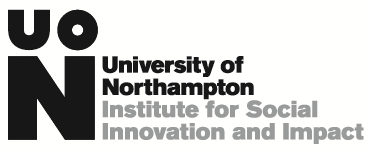 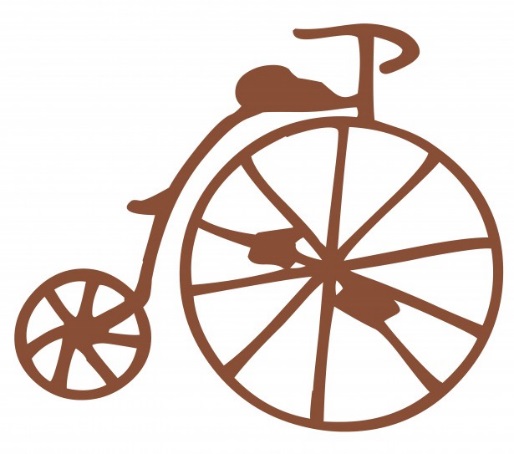 Social & Creative Skills for Social Innovation
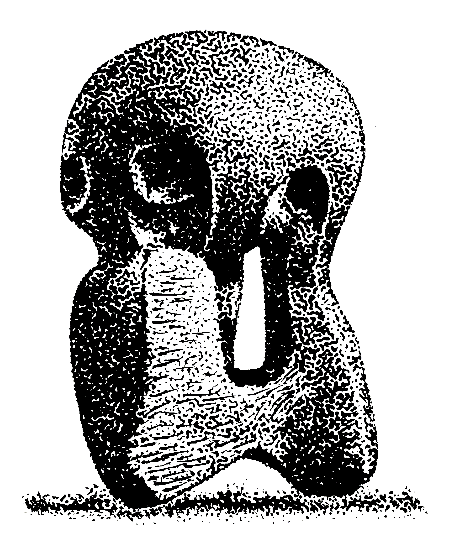 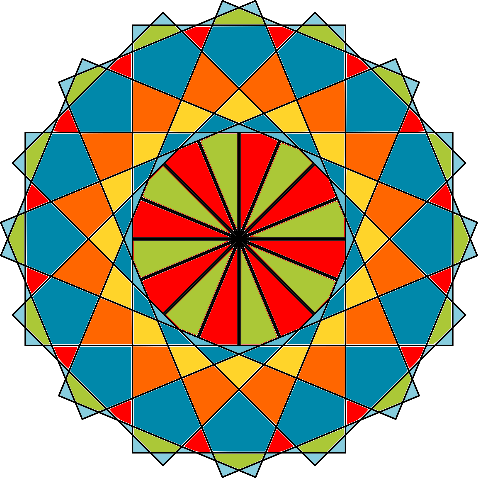 Part 4

Dr Meanu Bajwa-Patel, 
Institute for Social Innovation & Impact, 
University of Northampton.
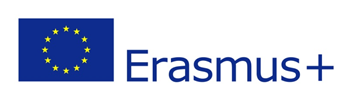 Overview
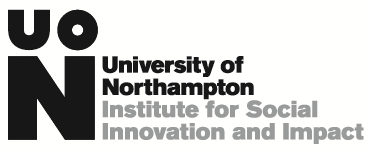 In this seminar we will explore:
Defining creativity.
Role of creativity in SI.
To enable the development of:
Knowledge, skills and abilities relevant to SI. 
Understanding the vital role in SI learning/teaching of personal development and critical reflection.
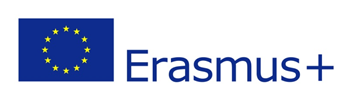 Defining Creativity
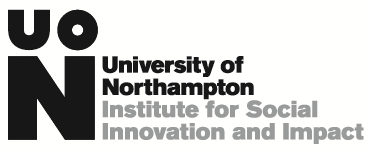 Define creativity – what is it? Perhaps define it creatively…

Extension- how, if at all, does creativity link to SI?
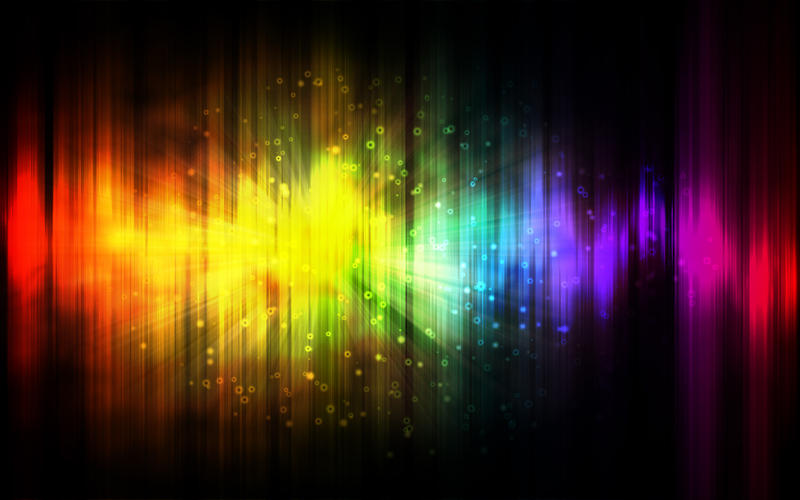 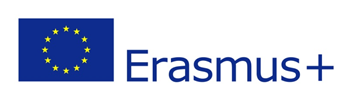 Defining Creativity
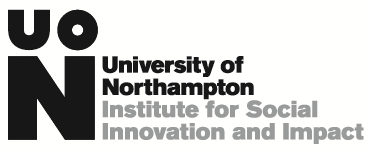 Creativity is a concept that is almost impossible to define (Bohm, 1968).
The Oxford English dictionary defines it as ‘The use of imagination or original ideas to create something’.

In relation to social innovation, we see it as the process by which an individual(s) and/or organisation develops a new, original product/service that catalyses change in society.
Encouraging creativity can lead to social innovation.
https://vimeo.com/43038579
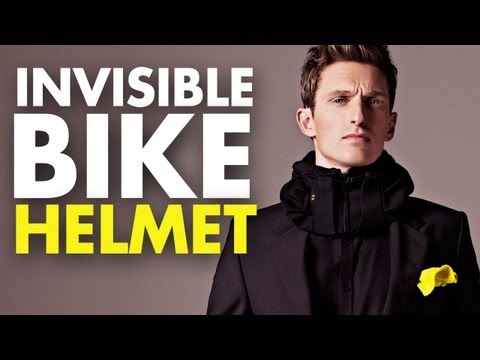 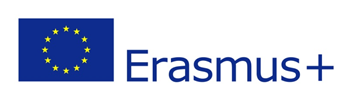 Creativity Theory
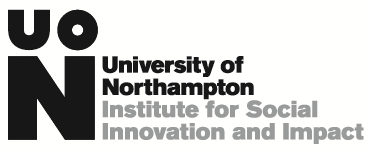 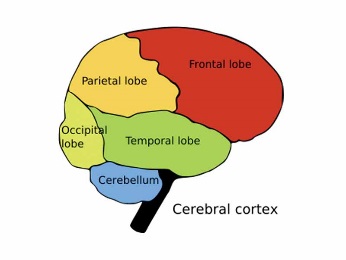 ‘Schools of thought’ on creativity
Attribute theories - creativity is something that is inherent
Conceptual skills theories - new ways of thinking, using your brain so can be taught/learned
Behavioural theories - encourage creative habits
Process theories - creativity is highly complex and multi-faceted.  Individual talents, skills, actions, and organisational conditions all contribute.

Right or left…
Creativity is associated with heightened activity in the right hand side of the brain By contrast, left-brain thinking is concerned with language, logic and symbols.
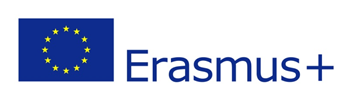 Why Might SI Fail?
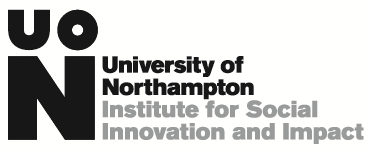 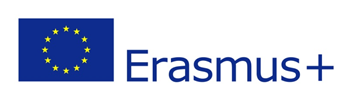 Why Might SI Fail?
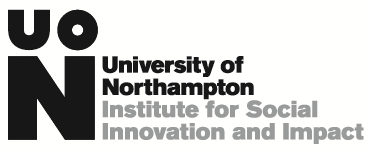 Innovations fail because:
People compete rather than co-operate with one another. 
People fail to work as cross-functional teams preferring to stay in organizational silos. 
Meetings are unproductive lacking real focus and discipline.
Organizations lack any formal innovation programmes and techniques. 
Organizations are unwilling to consider external and fresh perspectives.
(Cesarani, 2012)
In a low-trust organisation people’s energy is focused on defending themselves. In a high-trust organisation people’s energy is released to be used on creativity, innovation and performance (Cesarani, 2014).
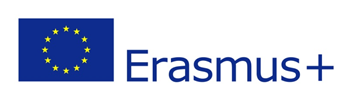 Role of Creativity in SI
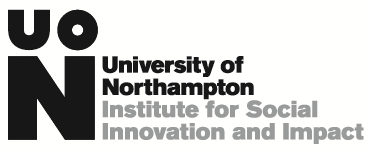 The purpose of creativity and innovation is to invent responses and therefore choices in order to continue to survive and thrive in the world (Cesarani, 2014).
Creativity is therefore crucial in inventing innovative solutions to pernicious and complex social problems.

Creativity in SI should be crucially viewed as a collective phenomena within social networks, not individually.
It is also citizen-led and separate to the state and markets
(Garcia et al., 2015).
However, well governed/managed institutions can support/foster this creativity i.e. Universities (Garcia et al., 2015).
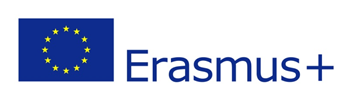 Enabling Social Innovation Skills
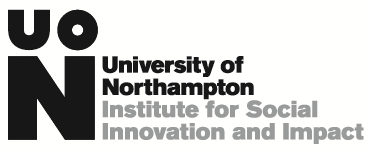 Social innovators tend to already have passion, focus and a desire to deliver social value/impact.
To support this Universities can create social incubators:
Teach enterprise and management skills
Create networks to foster innovation and creativity
Utilise their own resources to overcome power barriers
Provide practical learning environments
Link innovators to key partners/collaborators
Physical space (offices, equipment, IT support)
Incubation does not mean that you have to have a shiny new building or significant financial resource!
It is about utilising the capital that you do have to support SIs.
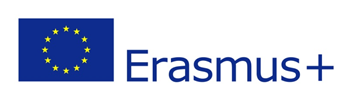 Critical Reflection
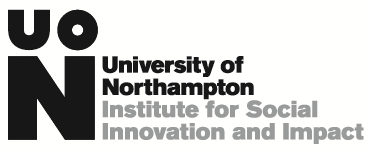 Within this learning support, the ability for SIs to critically reflect on their experiences is crucial.
Failure is a positive, in which ideas are refined & new SIs produced.

Social innovators must be encouraged to understand the reasons behind the failure.

Practice based learning is a fundamental element of this:
Reflection on experience through academic style assignments.
Network discussion groups with peers to unpick failures.
Support to understand how to (and actually) overcome failures.
This may involves resources or social networks.
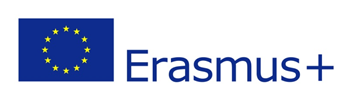 Summary
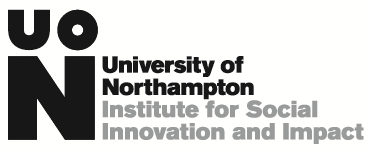 Creativity is hard to define and not easy to foster:
However, it is critical to sustainable social innovation.
Universities can foster safe spaces for SIs:
Importance of collectivism in creativity and social innovation.
Resources (not just financial) from universities can also help
Linking into the wider ecosystem is also critical in establishing partnerships to overcome barriers (power).
Ensuring that SIs critically reflect and learn from mistakes/failure a key part of the journey.
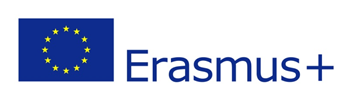 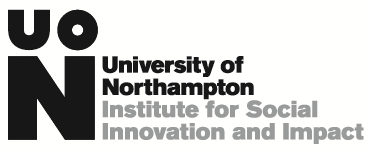 Email: meanu.bajwa-patel@northampton.ac.uk
Twitter: @instituteSII
LinkedIn: www.instituteforsocialinnovationandimpact.co.uk
Podcast: Talkin’ Impact https://twitter.com/talkinimpact
Any questions?
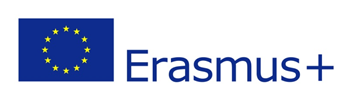 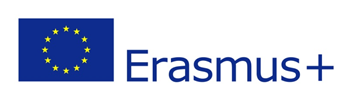